Image credits: NASA
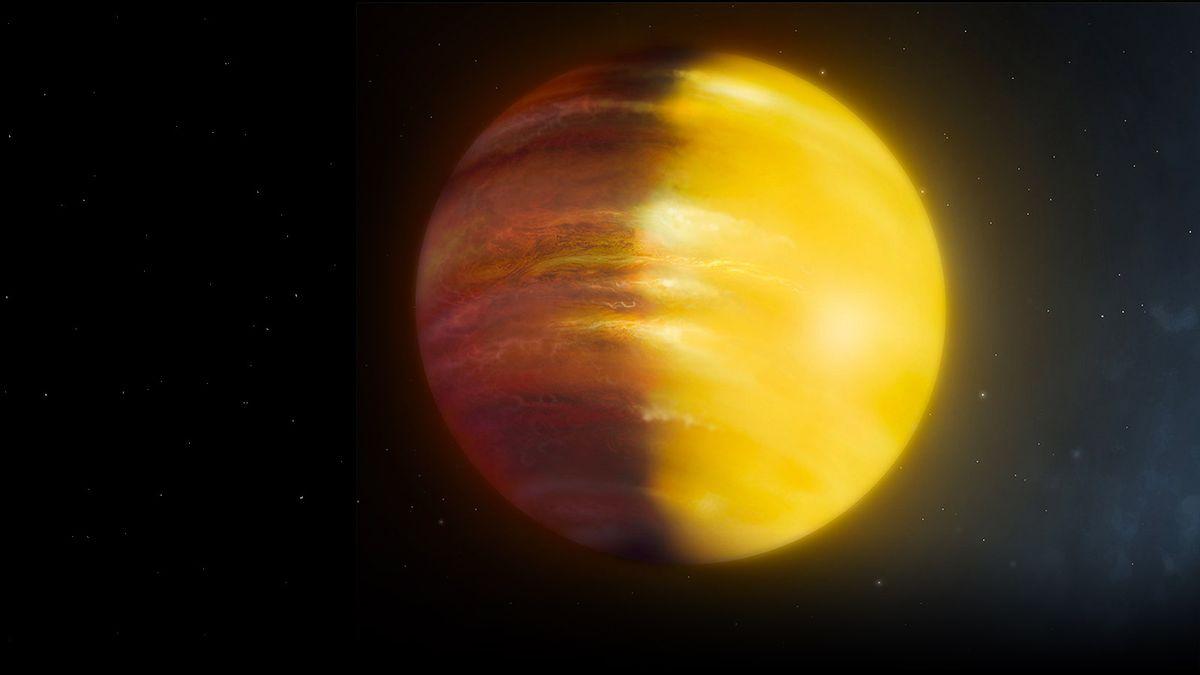 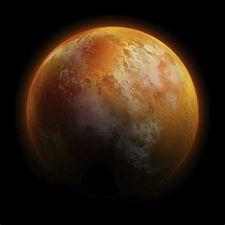 A population of small low-density water world candidates
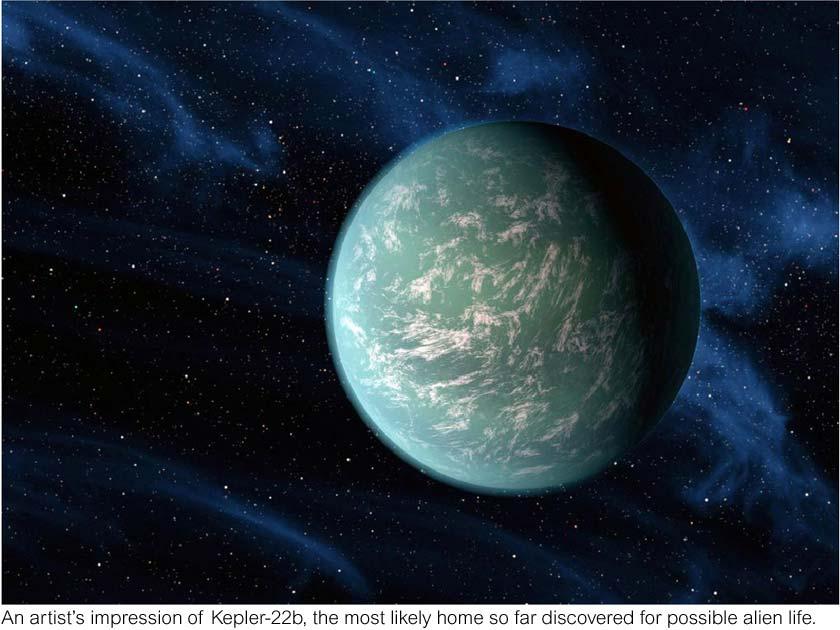 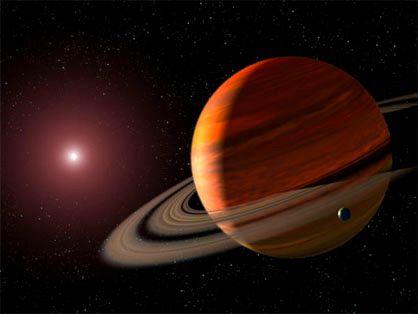 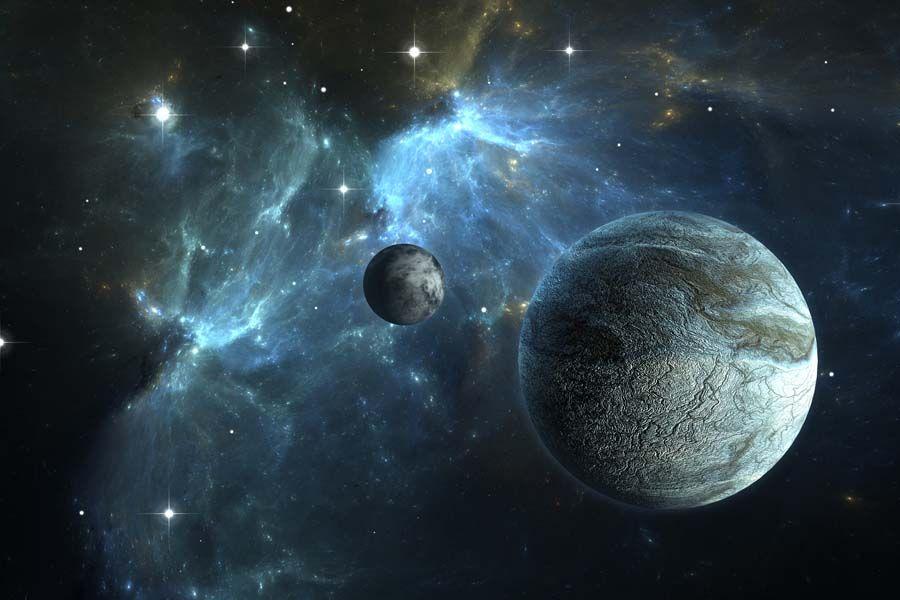 Caroline Piaulet (PhD student) 
University of Montreal
Advisor: Björn Benneke
Project undertaken in collaboration with D.P. Thorngren
CRAQ Meeting, May 2023
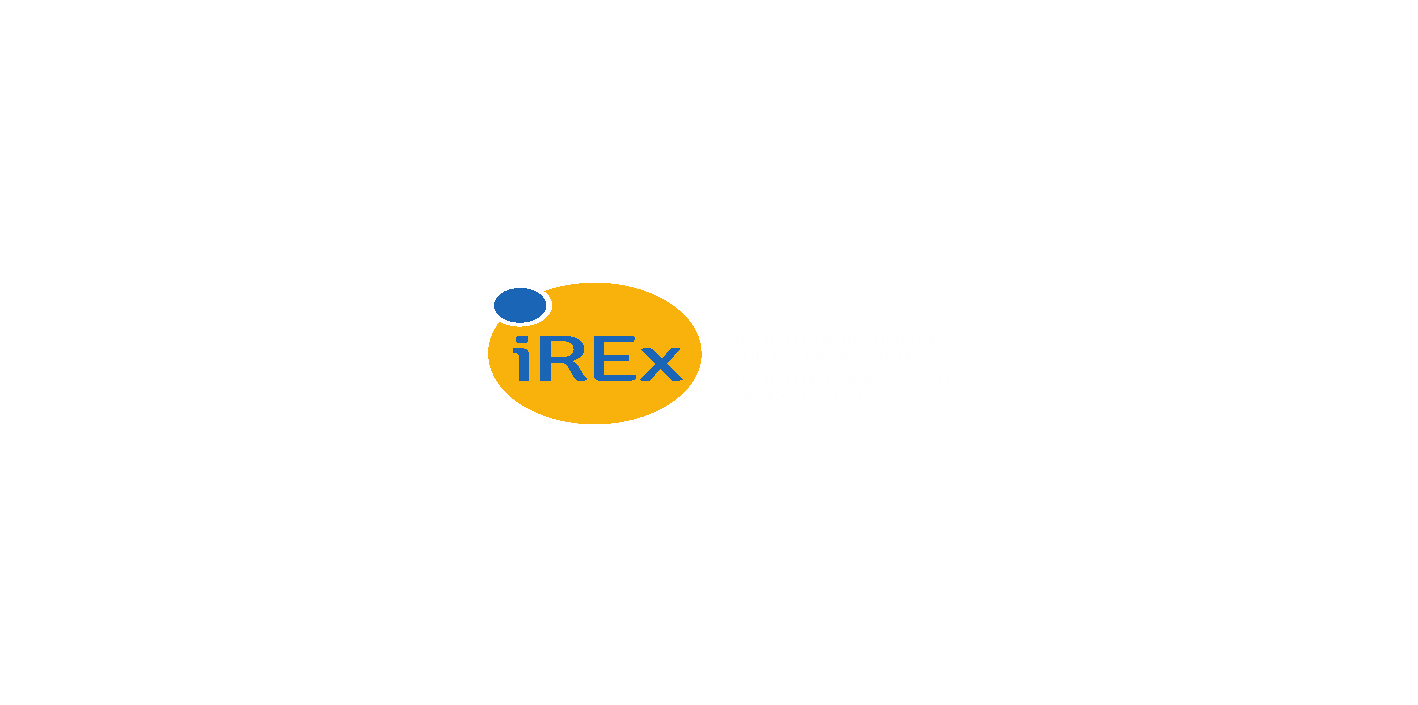 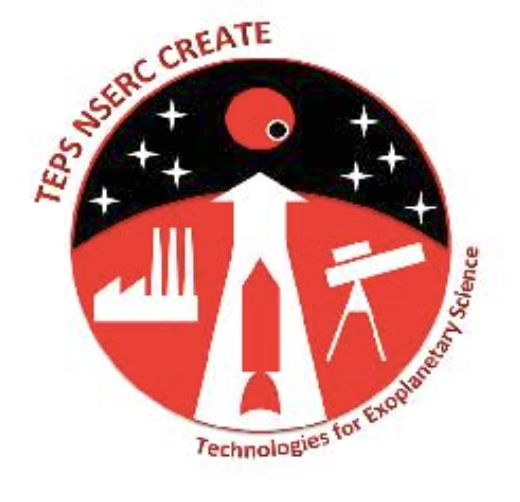 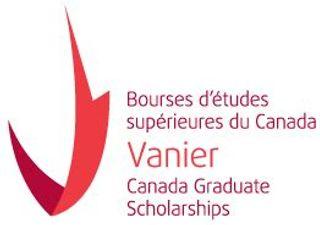 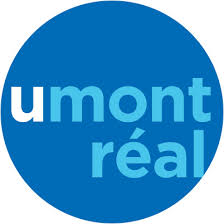 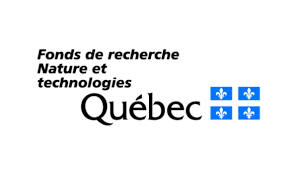 ‹#›
[Speaker Notes: Hi everyone I am C Piaulet, PhD in BB group
One of the main goals of exoplanet science and One of my main research interests lies in
Remembering that revealing the diversity of outcomes of planet formation is one major goals of exoplanetary science,
Today I want to share with you the story of how the Kepler-138 system opened for us an unprecedented window into the nature of small temperate exoplanets]
Compositions are diverse in the Solar System
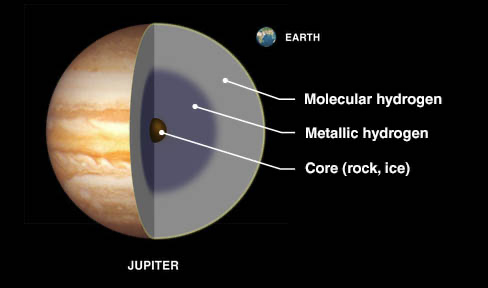 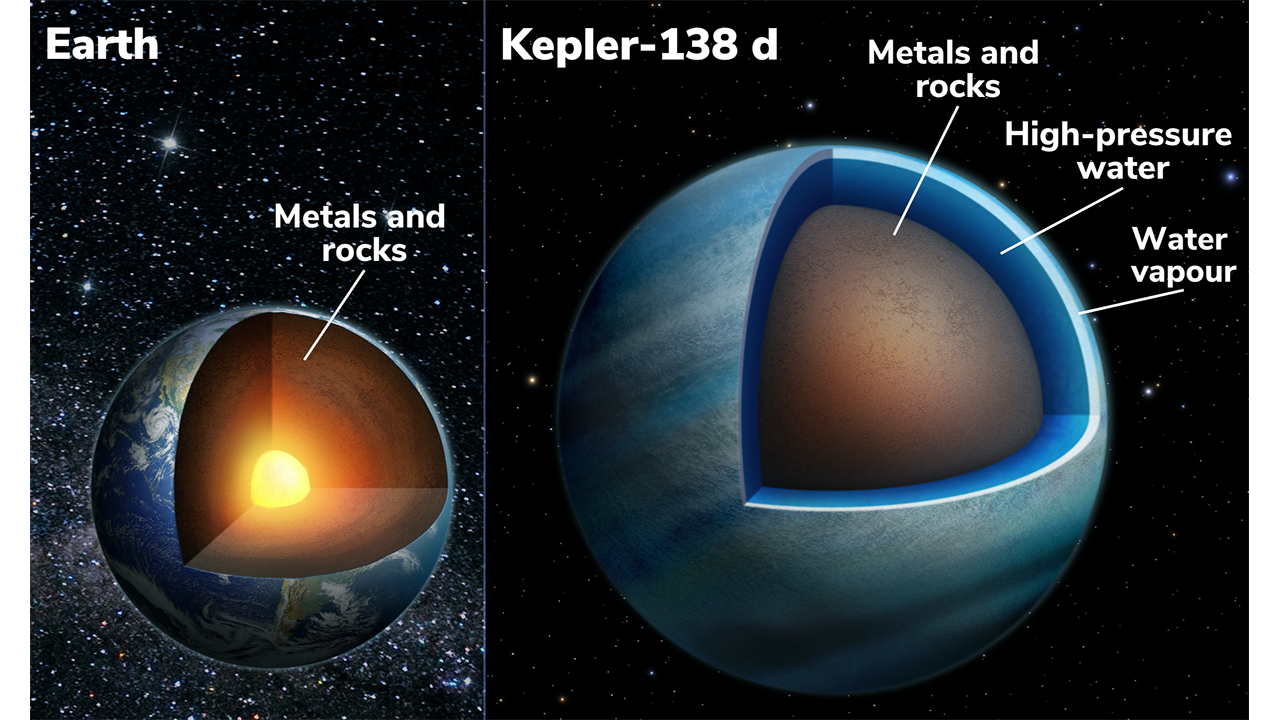 Ganymede 
Moon of Jupiter
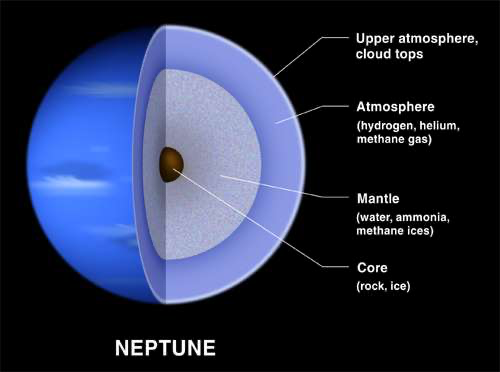 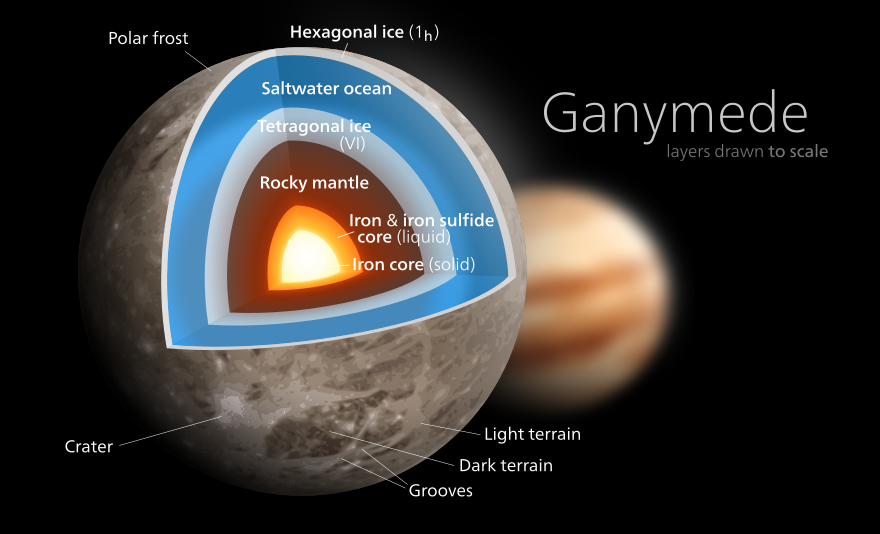 Jupiter
Earth
Neptune
‹#›
Image credits : Benoit Gougeon (UdeM), NASA, Kenvinsong
Compositions are hard to ascertain for exoplanets
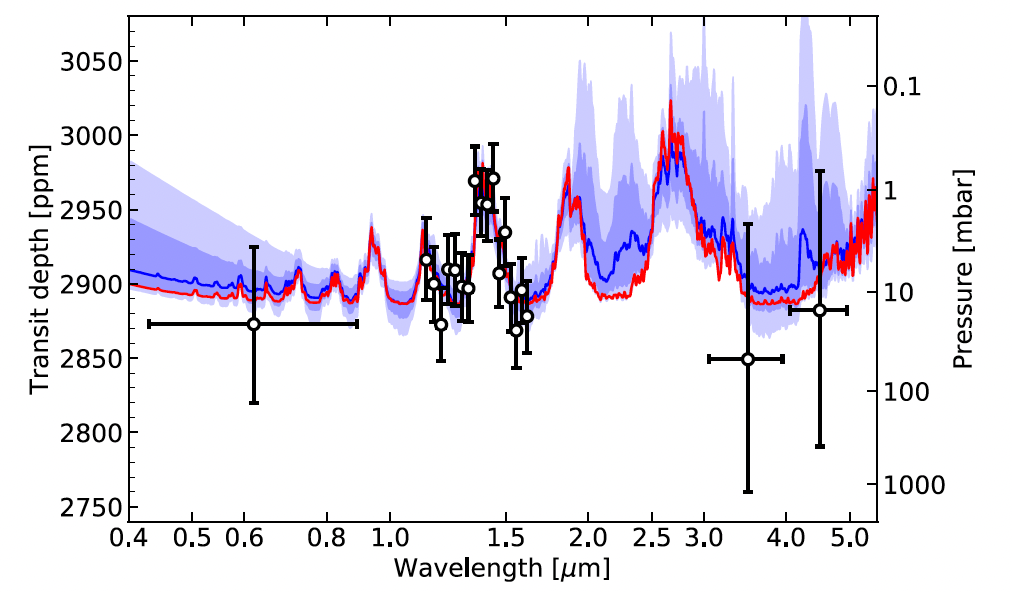 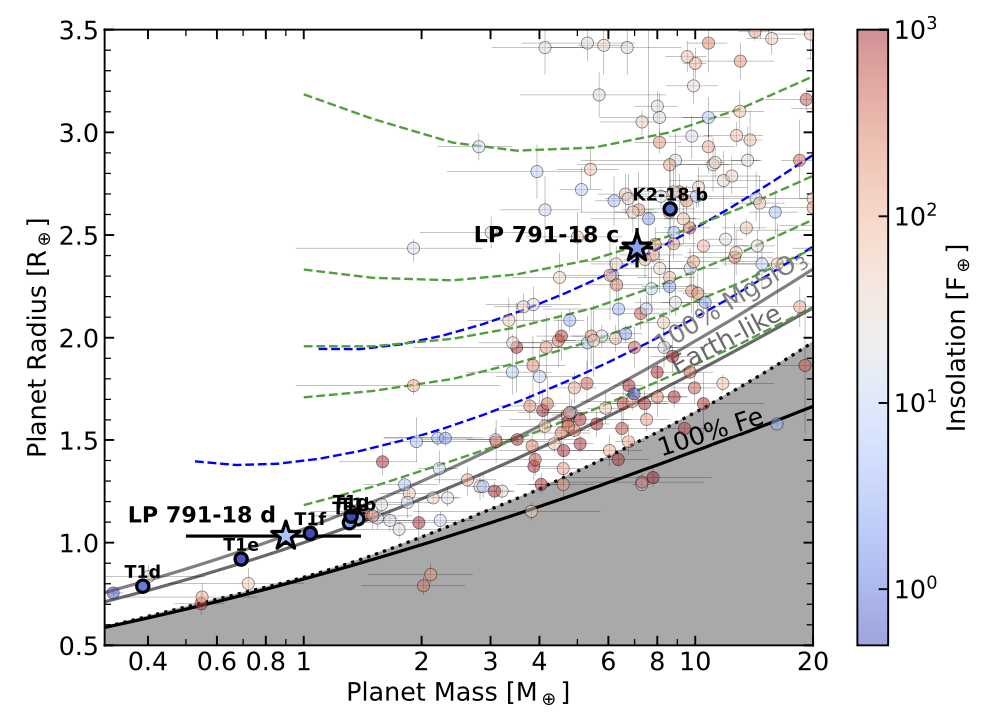 5% H/He
2% H/He
50% H2O
1% H/He
10% H2O
Benneke, Wong, Piaulet, et al. (2019)
K2-18 b has a hydrogen-dominated cloudy upper atmosphere...

... but is there water below the H/He layer ? (Madhusudhan+, 2020, 2021)
Adapted from Peterson, Benneke, Collins, Piaulet et al. 
2023, Nature, accepted
‹#›
Using extremes to resolve degeneracies
Looking out for the keystone planets that “should not exist” if compositions could only be rock + H/He:
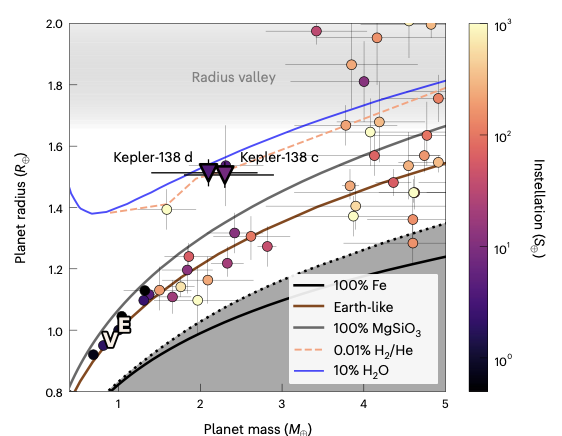 Radius valley
Low-density small planets
‹#›
Figure dapted from Piaulet et al. (2022)
An emerging population...
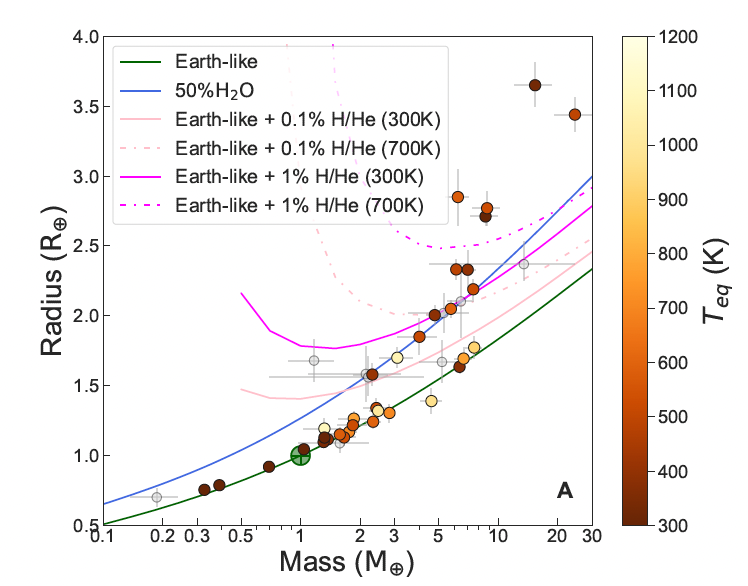 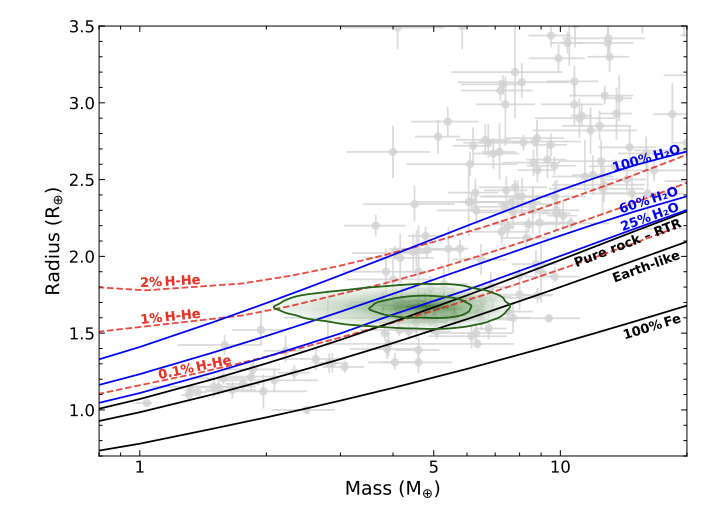 TOI-1452 b
Adapted from Cadieux et al. (2022)
Luque and Pallé (2022)
Piaulet et al. 2023 (in prep)
‹#›
A populated “wedge” for ice-rich candidates
HEAVIER
Consistent with
rocky composition
1
MASS REL. TO 
EARTH-LIKE 
COMPOSITION
LIGHTER
Ice-rich ‘water 
world’ candidates
Consistent with 
H/He-rich
Piaulet et al. 2023 (in prep)
‹#›
Testing the water world hypothesis
Planet (atmosphere)
AB
Mp
X/H, C/O
&
Range of plausible compositions ?
Robustness to atmospheric escape
Sinc
Tint
Coupled interior-atmosphere models
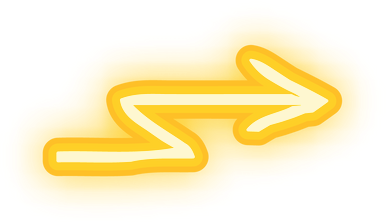 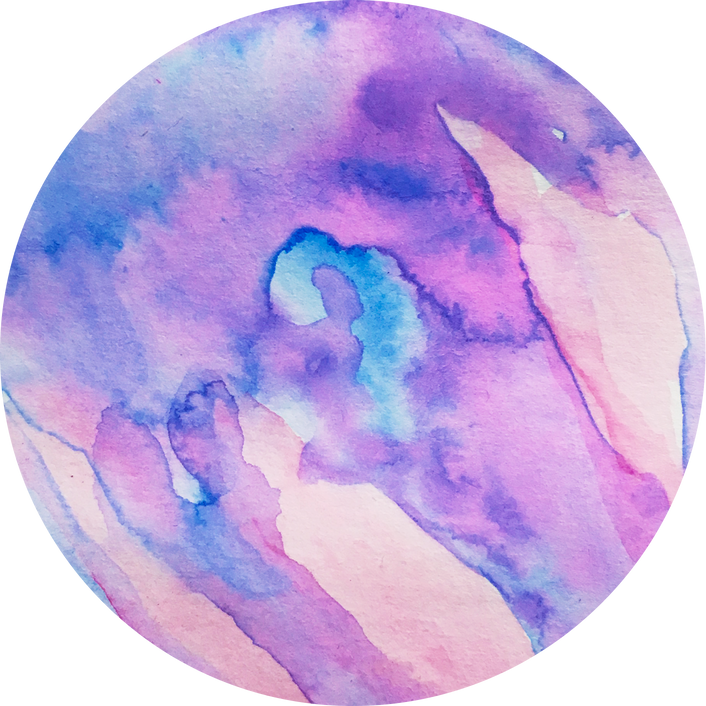 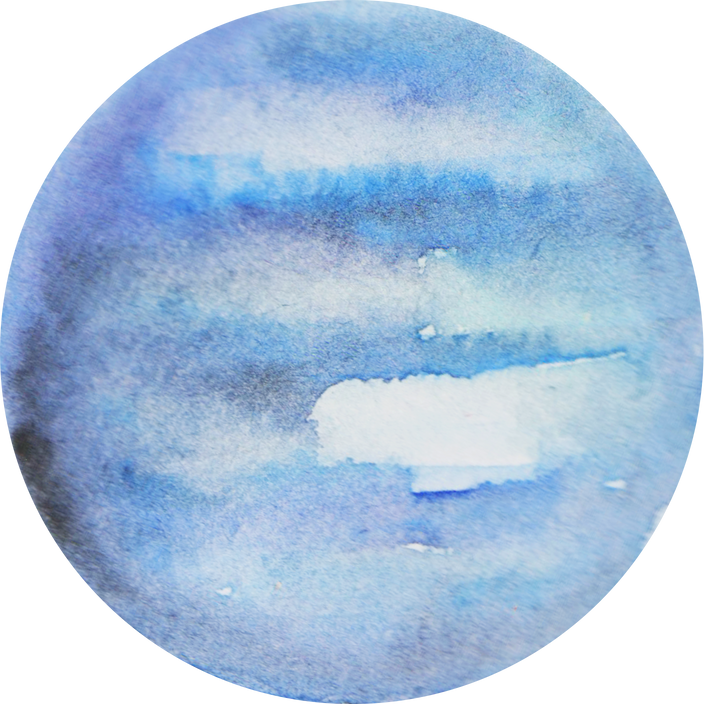 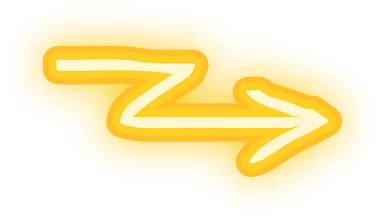 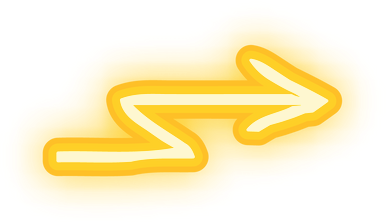 Star
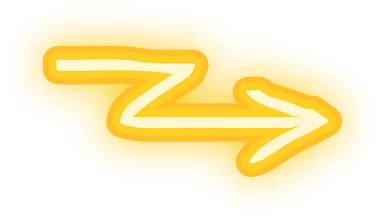 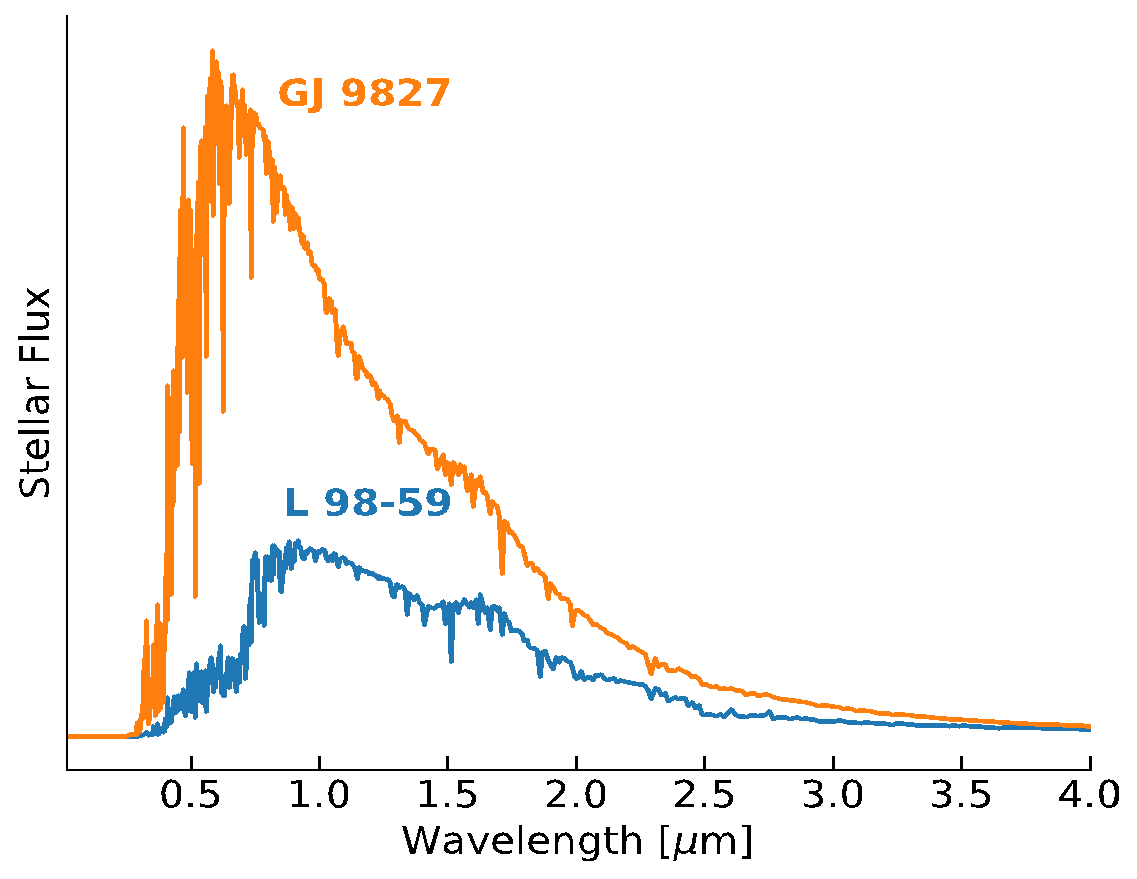 +
Teff, log g, [Fe/H]
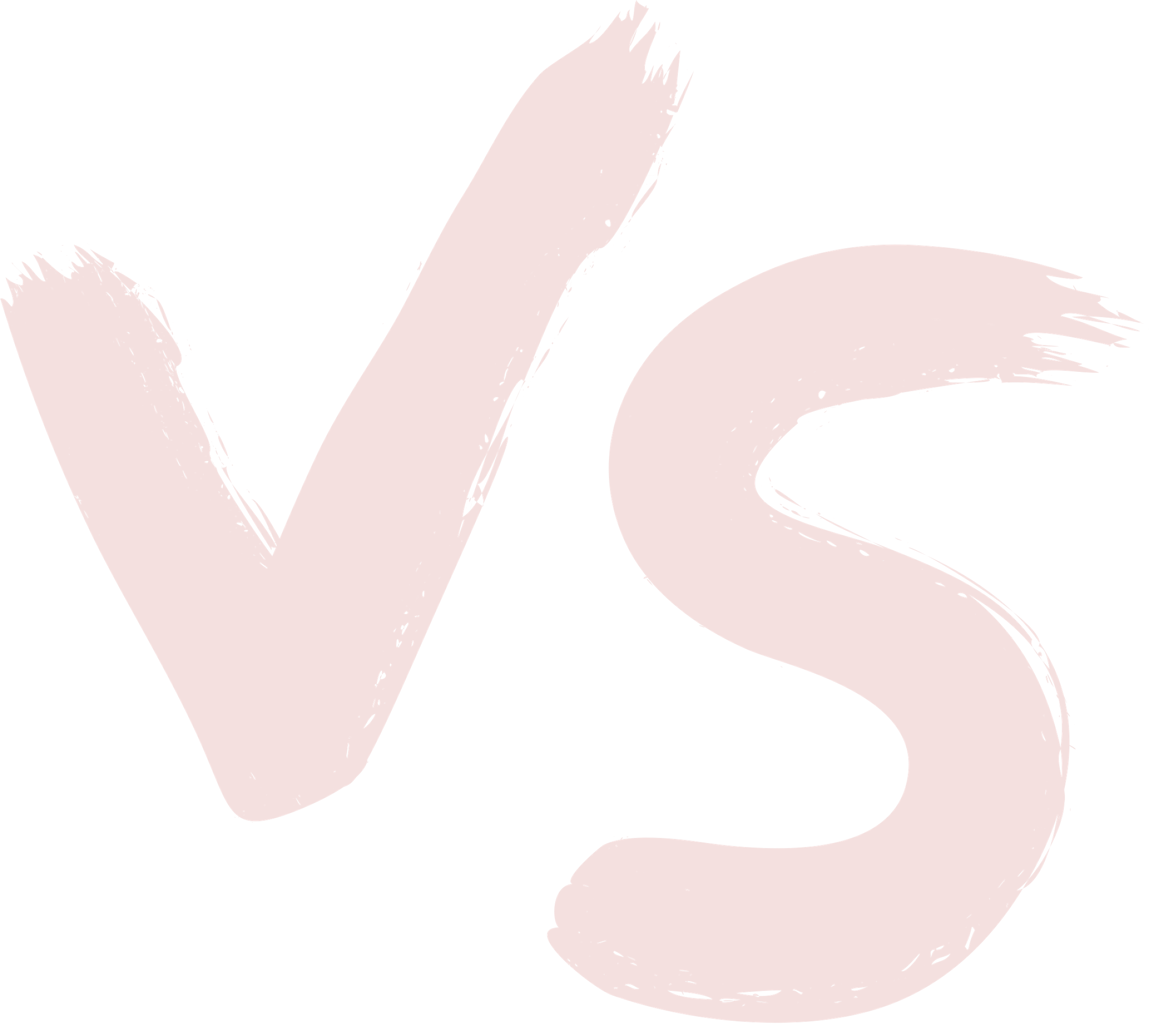 Planet (interior)
+
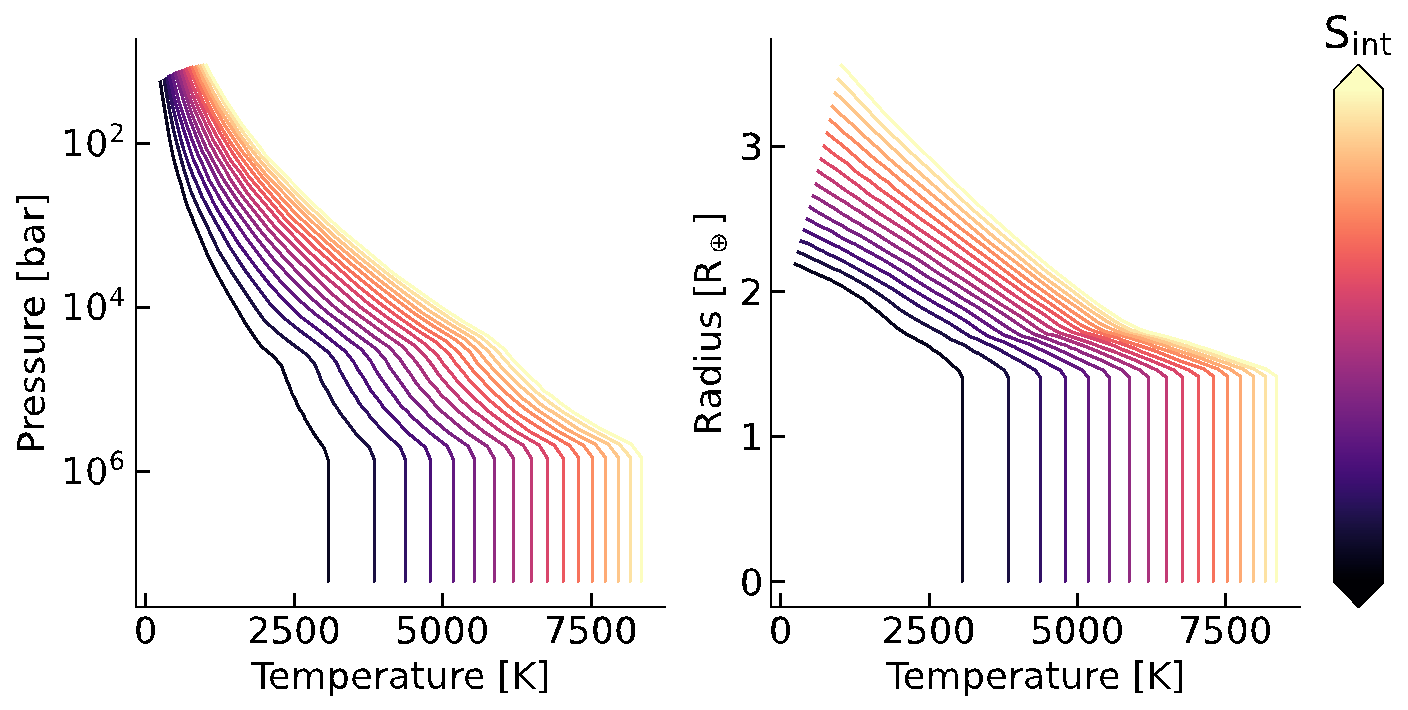 Piaulet et al. 2023 (in prep)
‹#›
H2/He
H2O
Showcasing the method: L 98-59 d
** Preliminary
H2O
~0.01 % H/He by mass
Escape timescale: 70-200 Myr
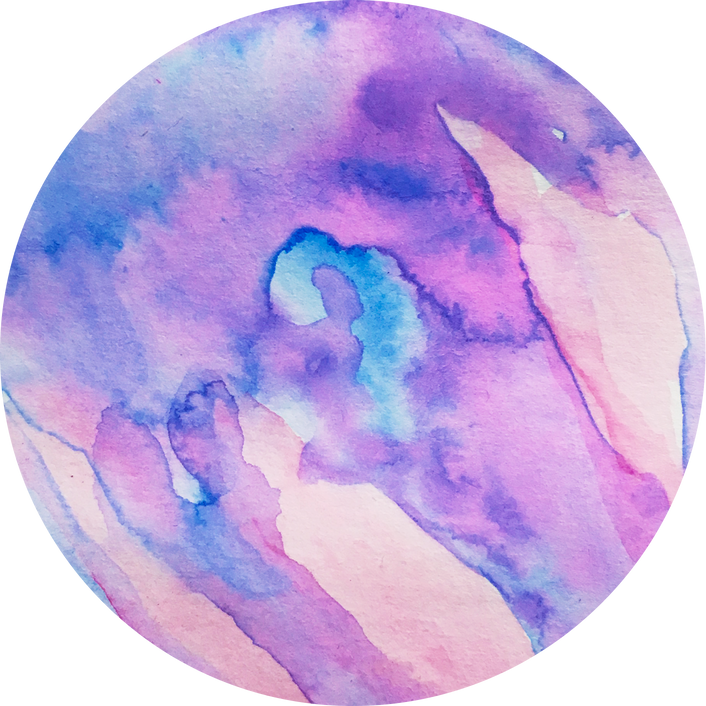 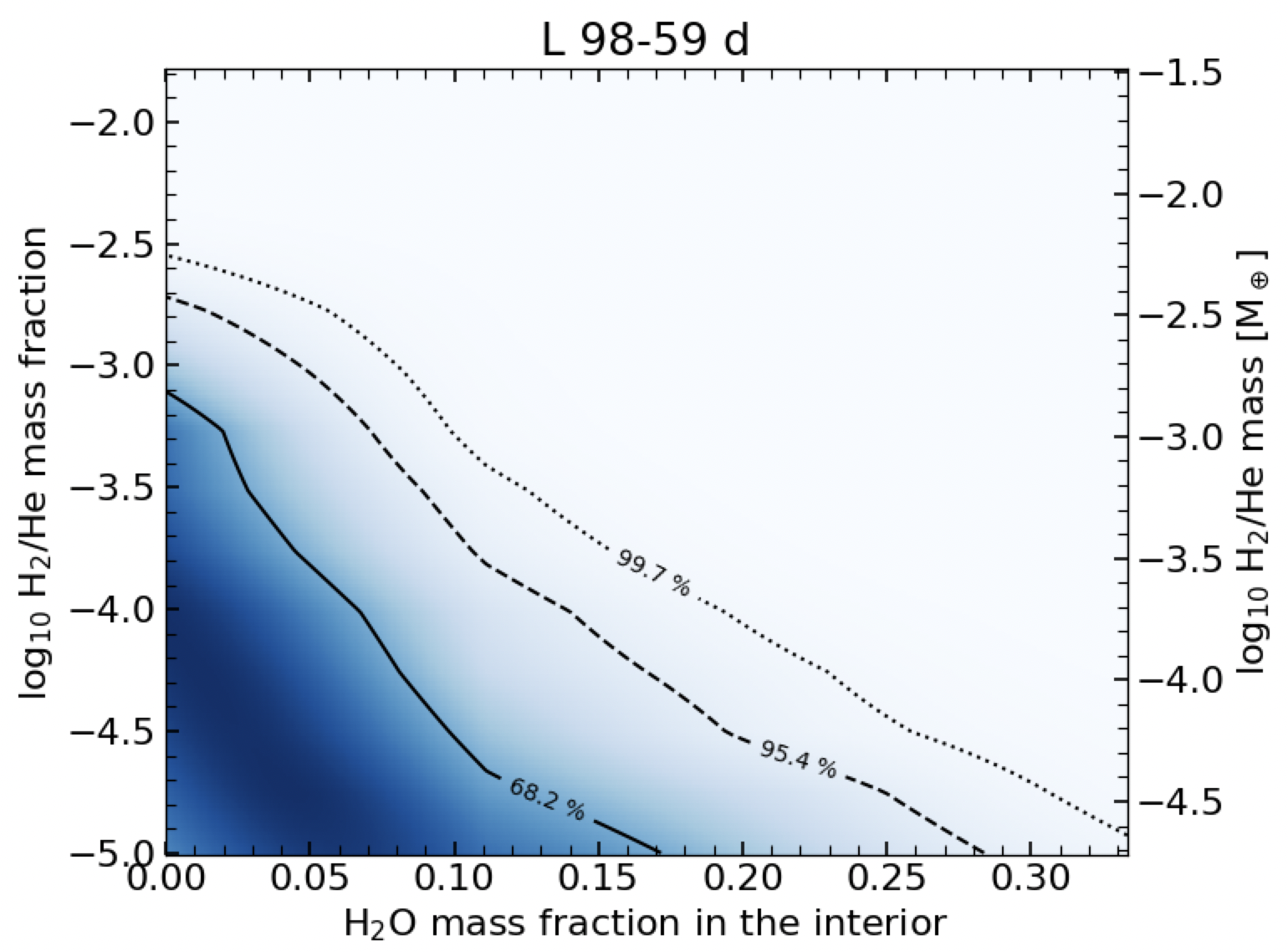 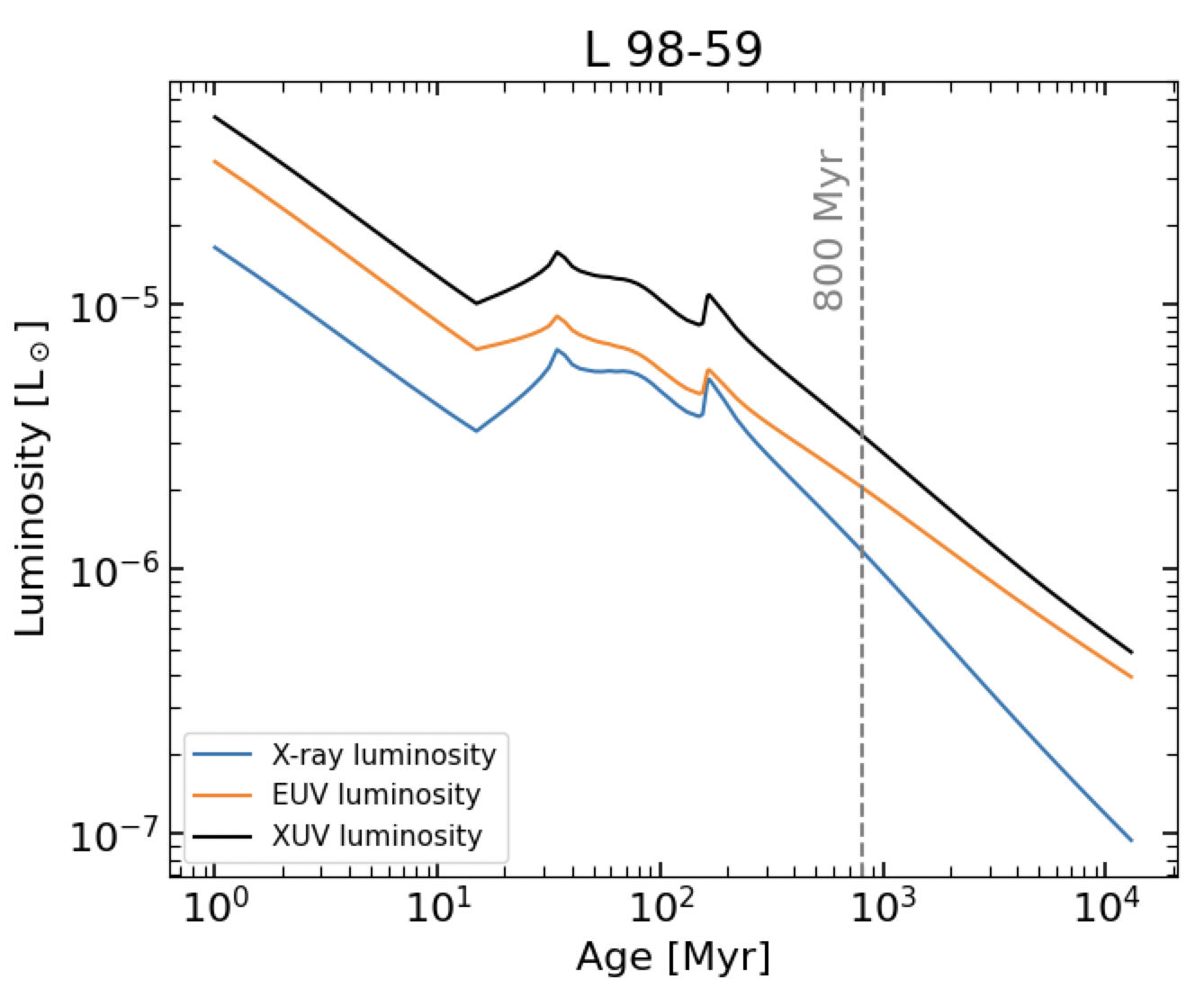 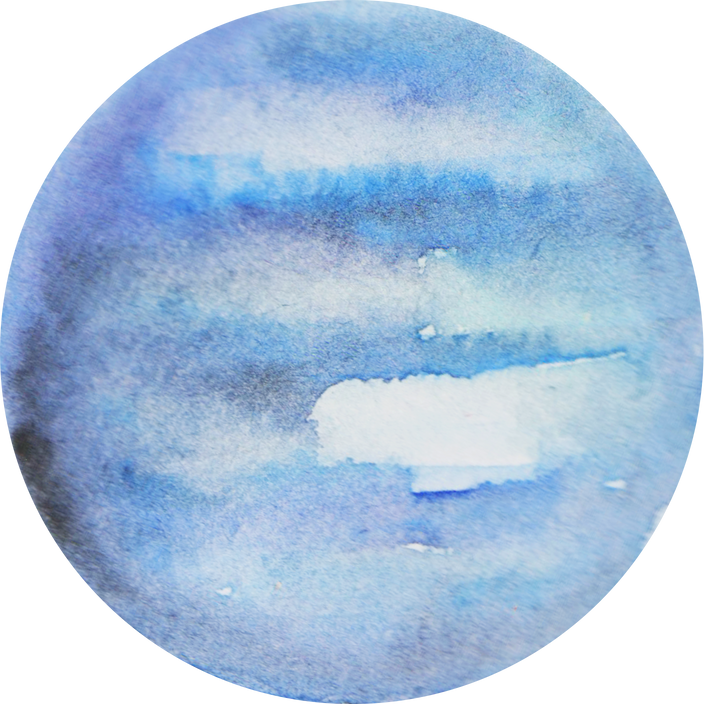 H2/He
HYDROGEN
Stellar evolution tracks 
+ Hydrodynamic escape
WATER
Piaulet et al. 2023 (in prep)
‹#›
Identifying volatile species with JWST
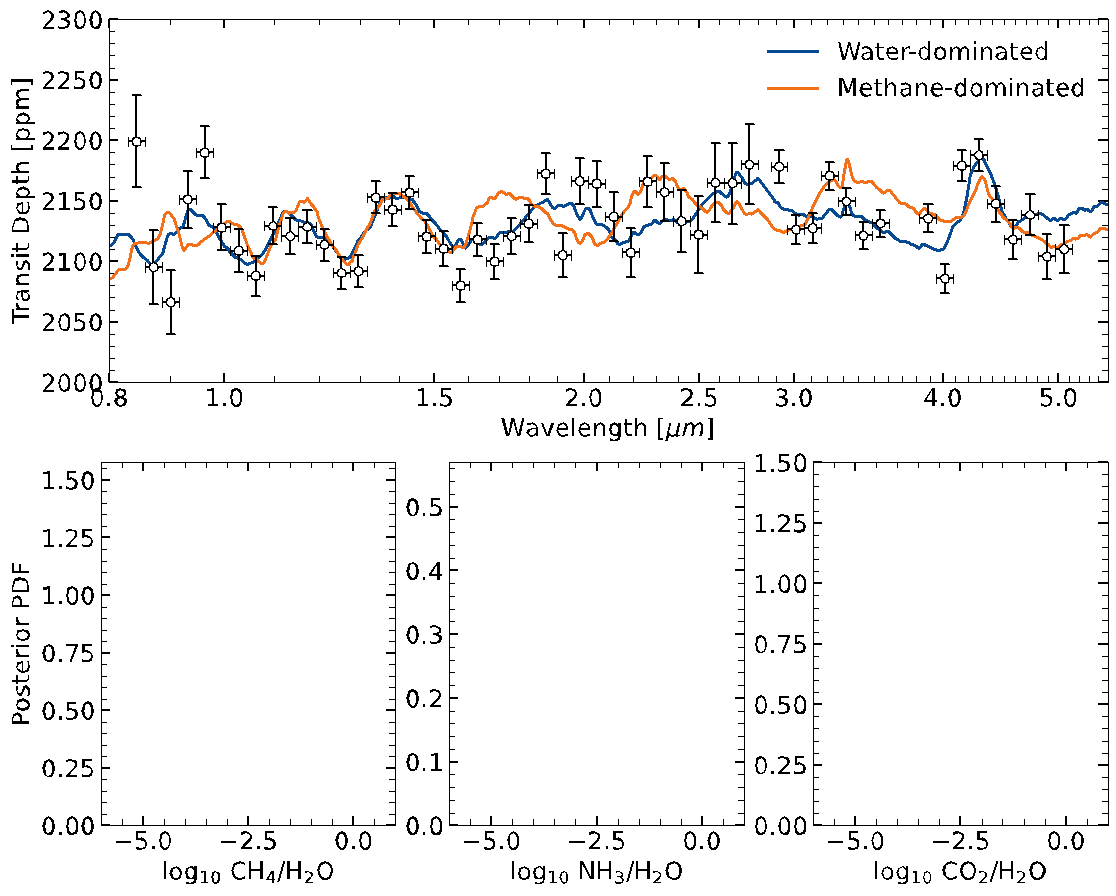 5 transits w/ NIRISS SOSS
+ 5 transits w/ NIRSpec/G395
Piaulet et al. 2023 (in prep)
‹#›
Take-home messages
Small, low-density exoplanets are keystone test cases for the ”water world” hypothesis
We identified a sub-population of discovered planets that are unlikely to retain hydrogen, and could be made ~10% water by mass
Follow-up with JWST can allow us to identify the volatile species by probing their atmospheres
Piaulet et al. 2023 (in prep)
‹#›
[Speaker Notes: we still have much more to learn about this type of planet than we thought we did

-> still lots to learn about this part of the parameter space! 
Vision of the future where we can turn our focus to these planets to expand our understanding of the breadth of outcomes of planet formation 
low density makes them even more accessible targets for transmission spectroscopy to go beyond these important but broad first brushes and dig into the details of their atmospheres and interiors

volatile-rich rather than H/He-rich planets
still more planet types to be discovered]
Additional material
Piaulet et al. 2023 (in prep)
‹#›
JWST: H2/He vs. H2O atmospheres
Piaulet et al. 2023 (in prep)
‹#›
Using extremes to resolve degeneracies
Looking out for the keystone planets that “should not exist” if compositions could only be rock + H/He:
At the high-mass end
At the low-mass end
Hot Neptune desert planets
Low-density small planets
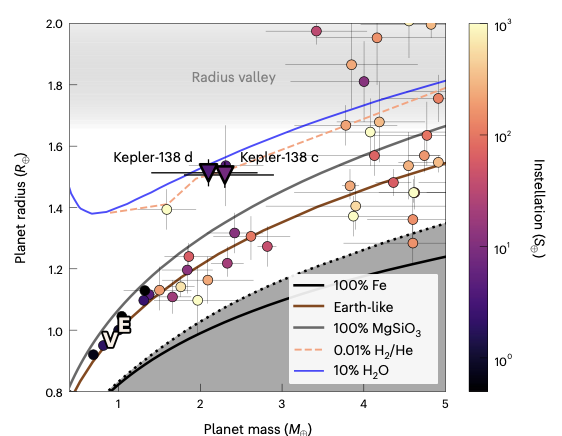 Radius valley
Hot Neptune
desert
‹#›
Adapted from Burt et al. (2020)
Adapted from Piaulet et al. (2022)
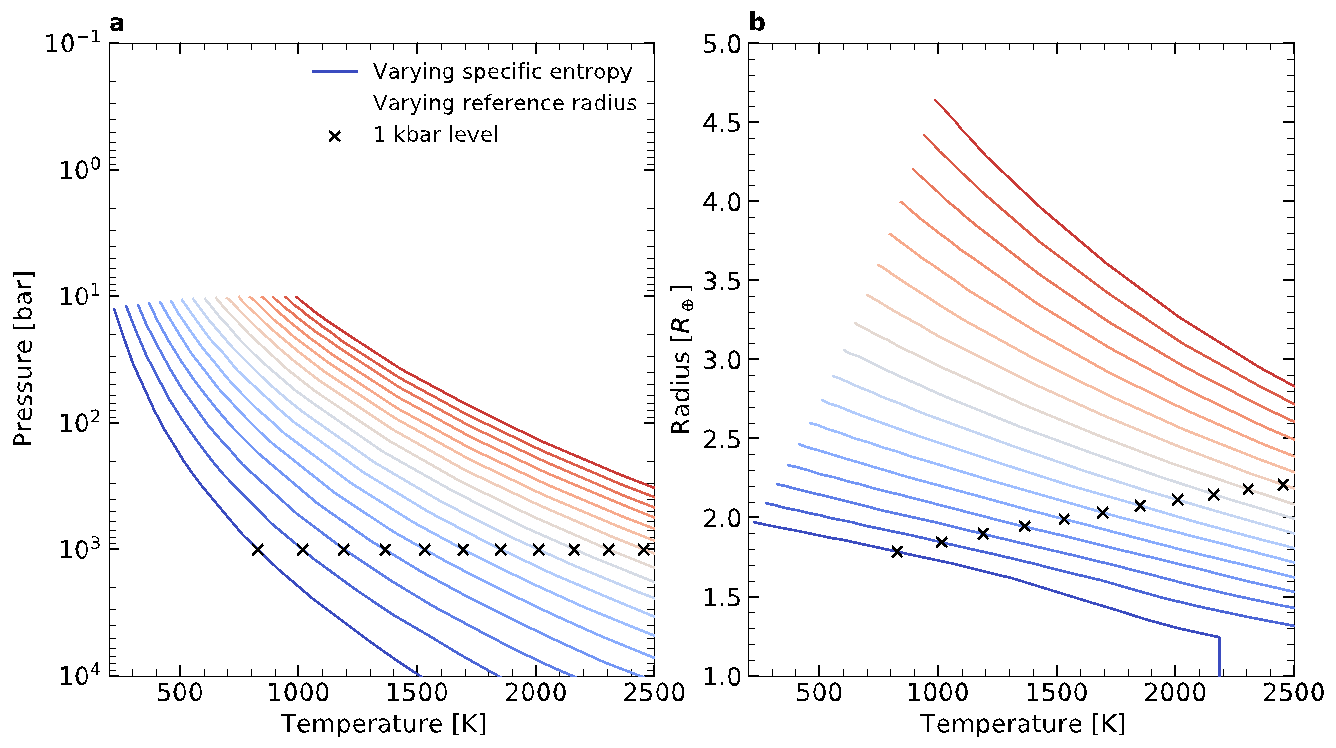 Caroline Piaulet, Piaulet et al. (published in NatAs)
‹#›
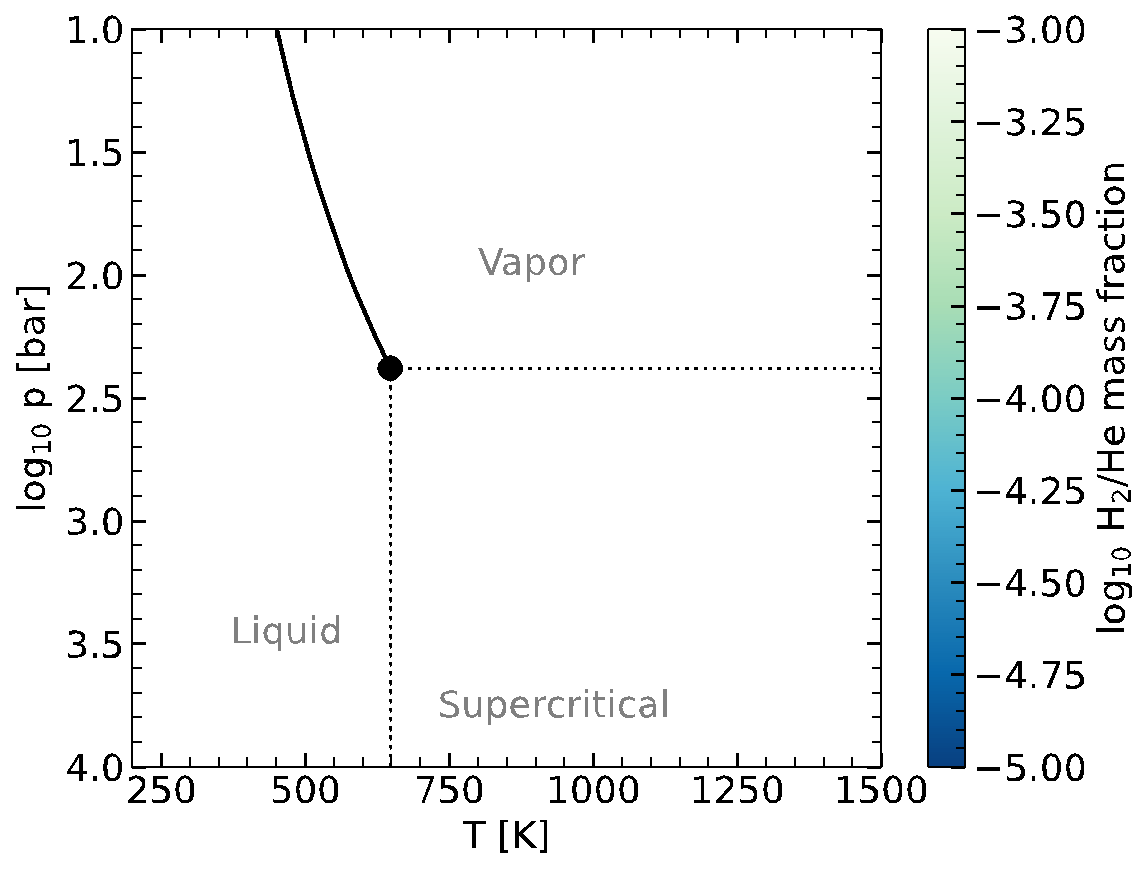 Caroline Piaulet, Piaulet et al. (published in NatAs)
‹#›
Stripped Neptune mantle: TOI-824 b
Atmosphere observations favor 
high metallicity / low heat redistribution
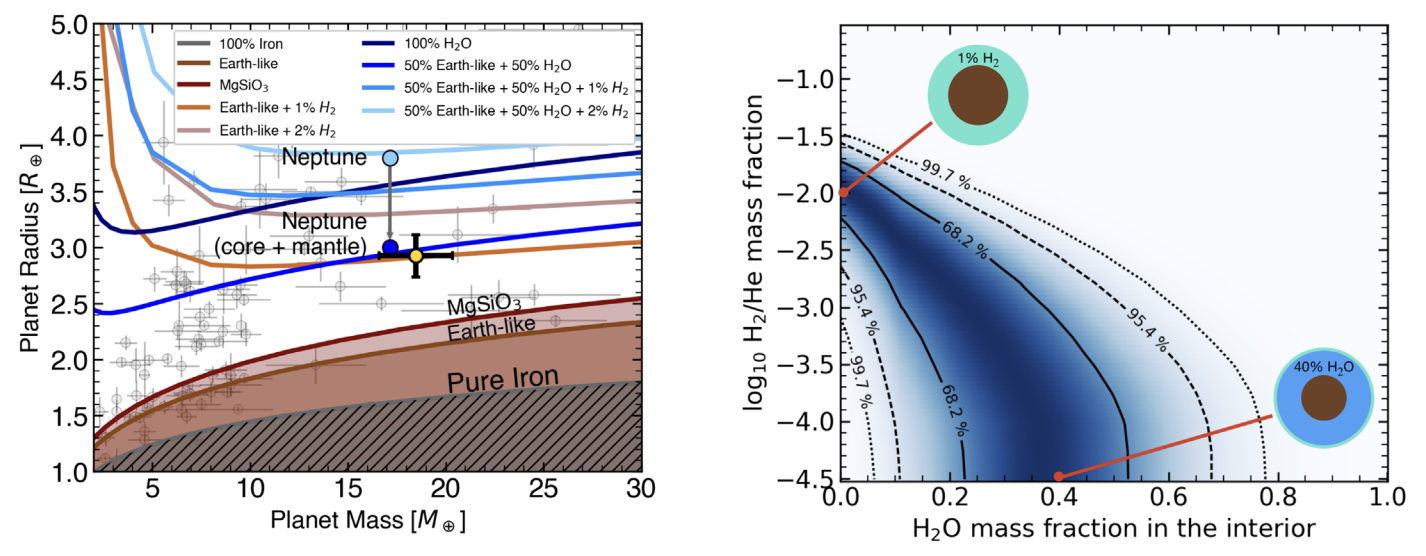 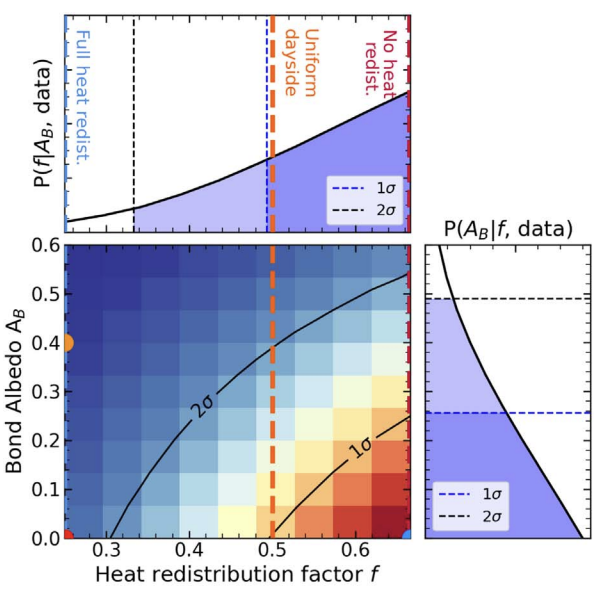 +
For hot Neptune desert planets, H/He should have
been lost, but TOI-824 b is very massive
Figures from Roy, Benneke, Piaulet et al. (2022)
‹#›